The Land
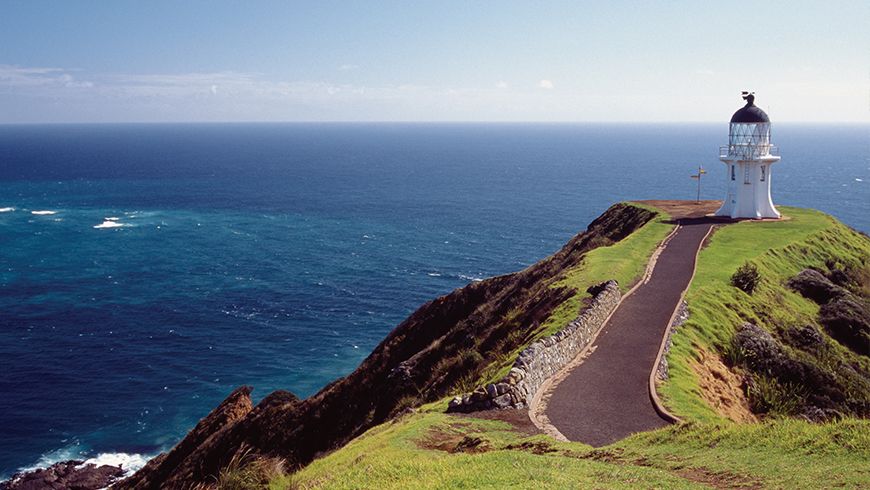 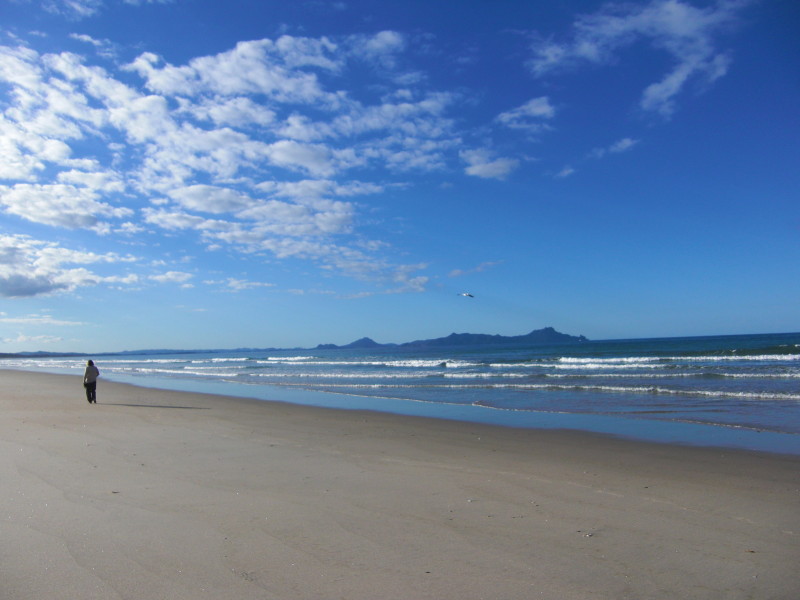 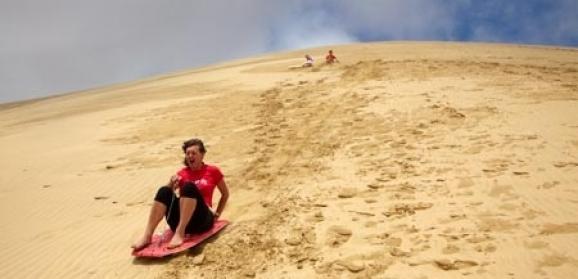 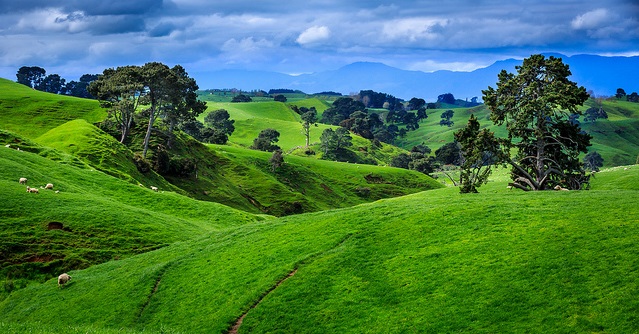 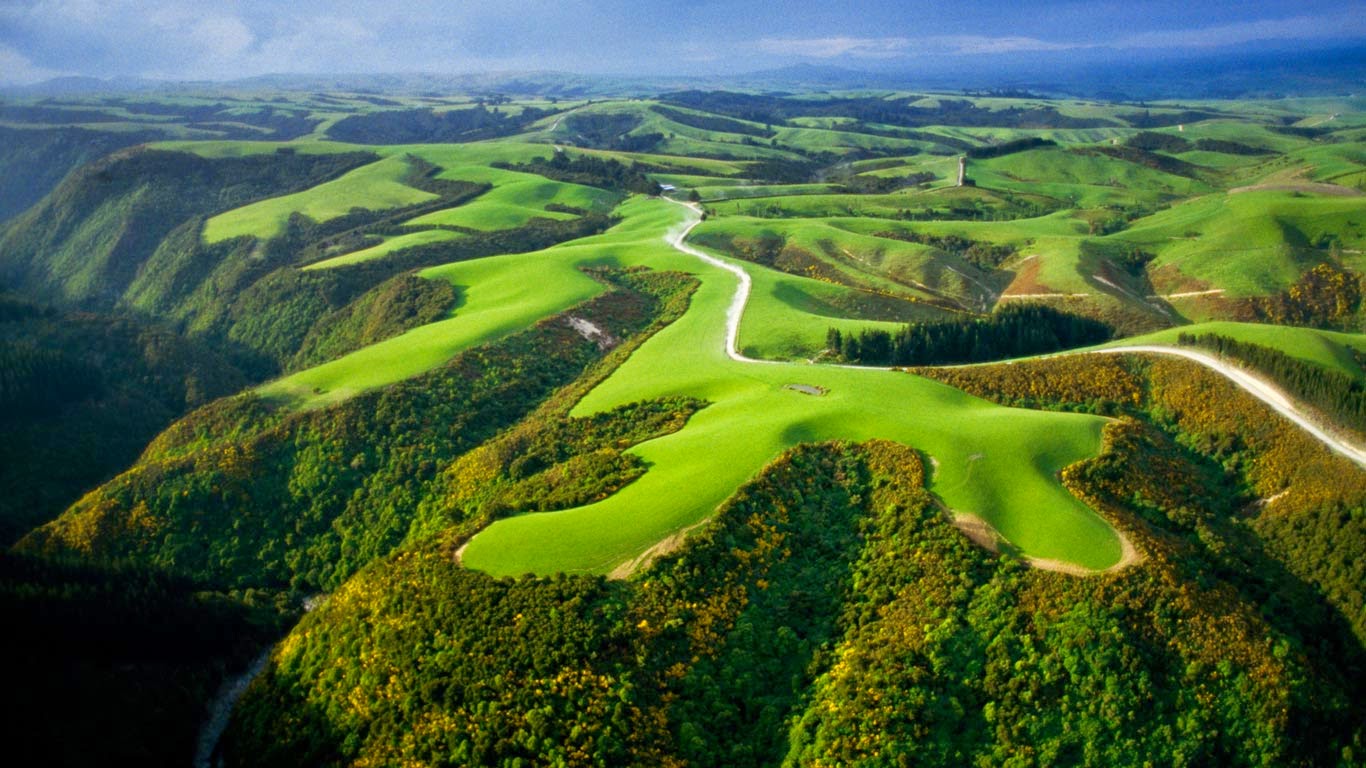 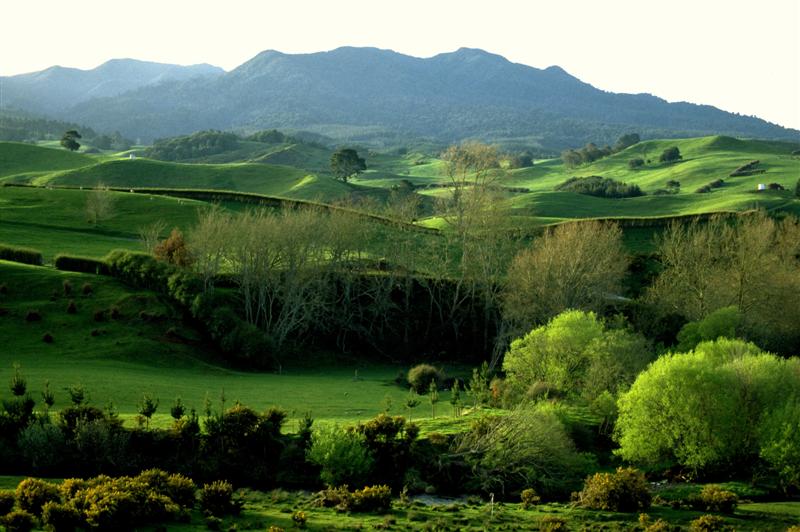 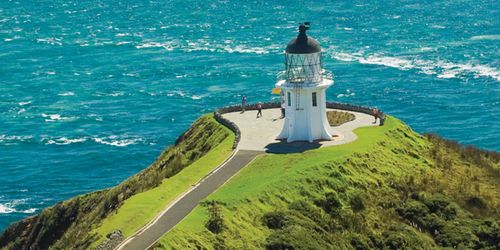 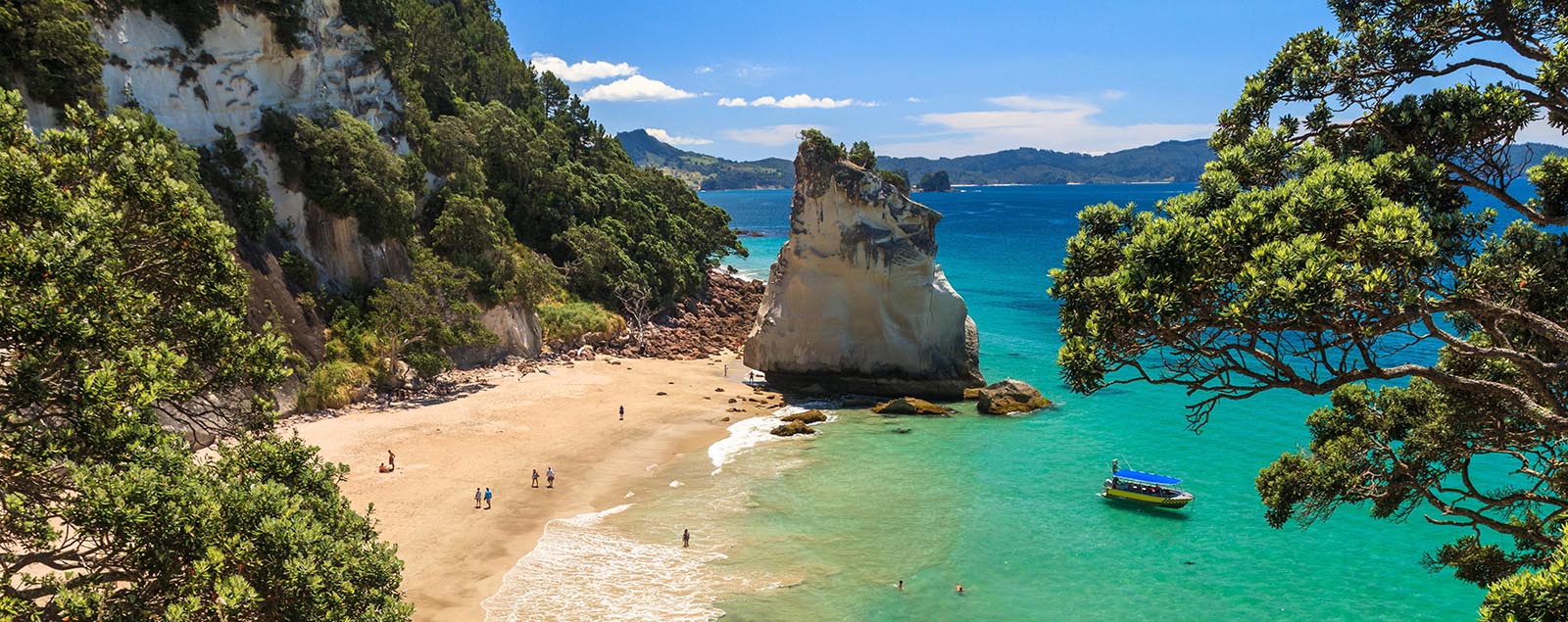 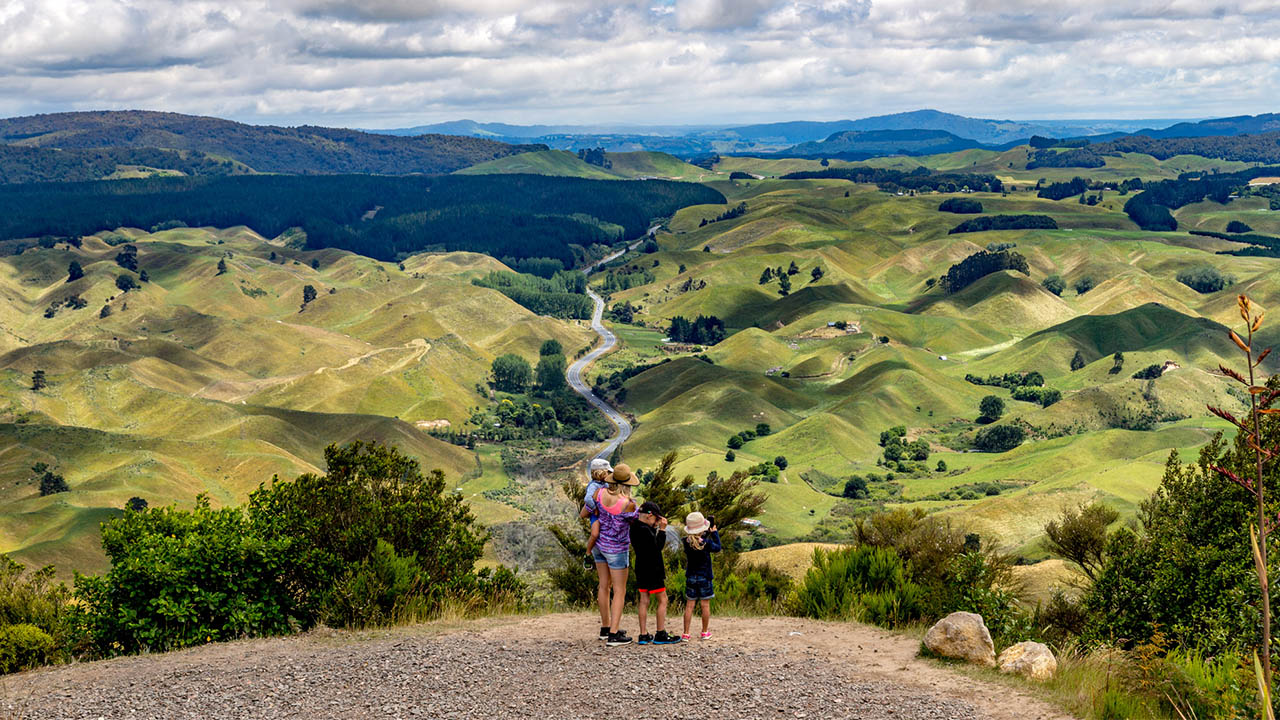 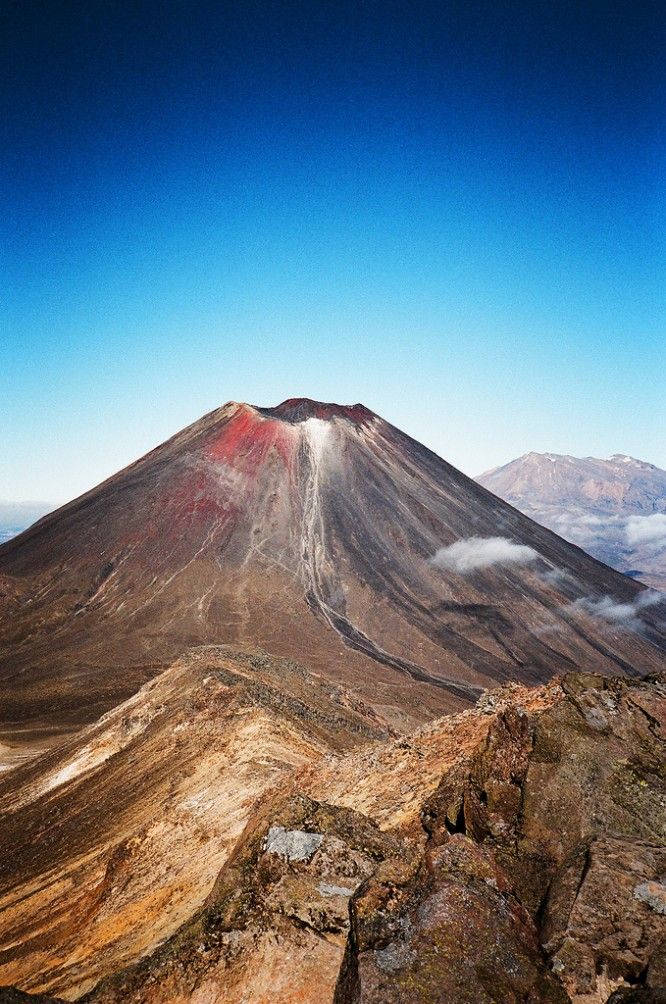 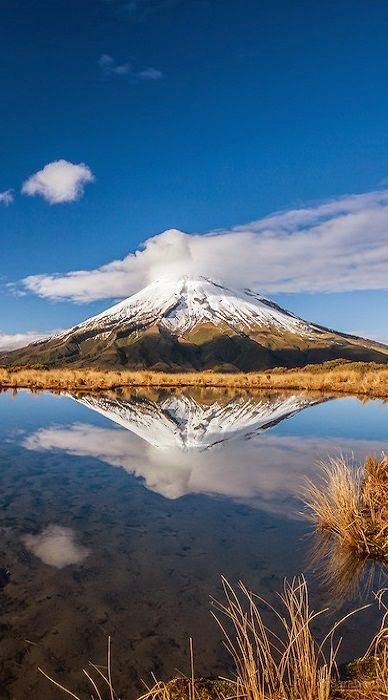 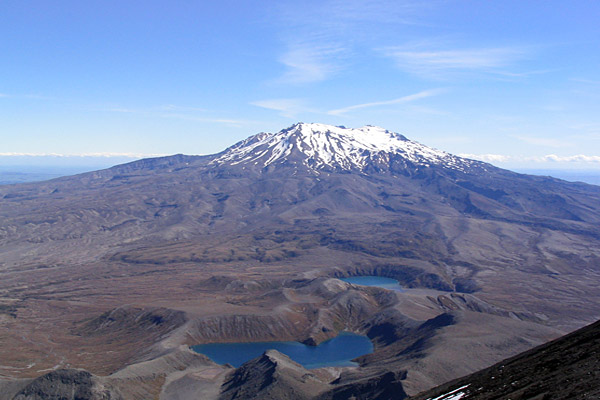 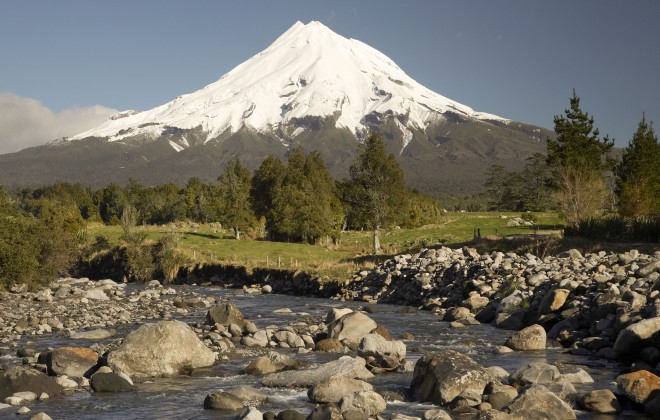 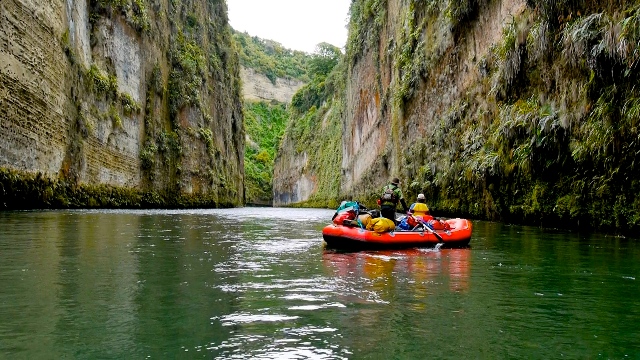 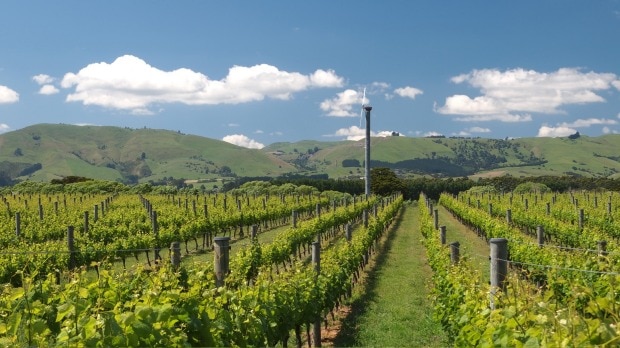 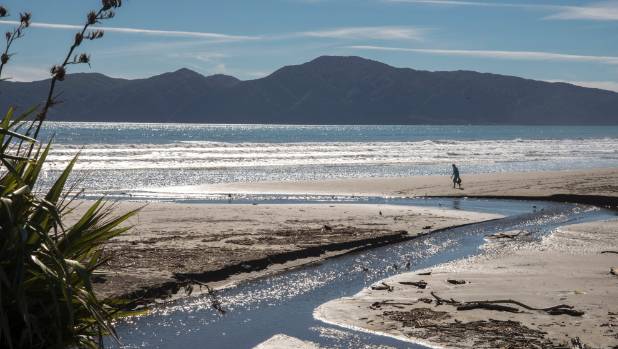 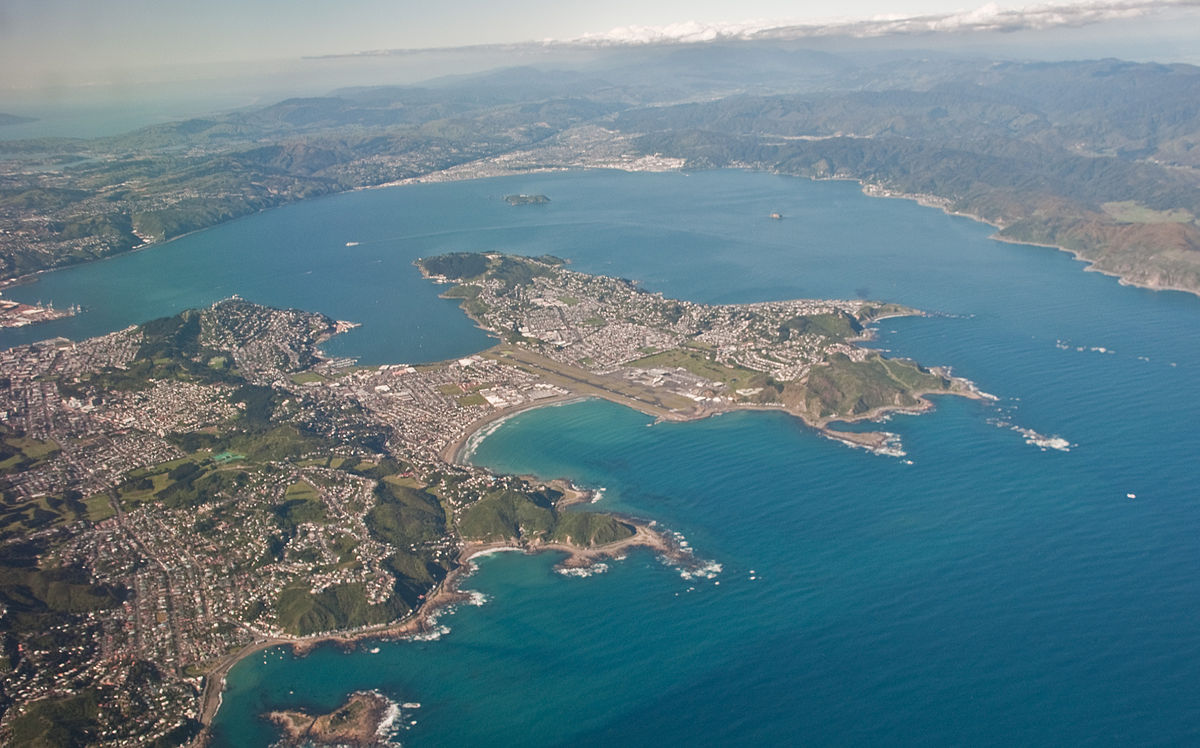 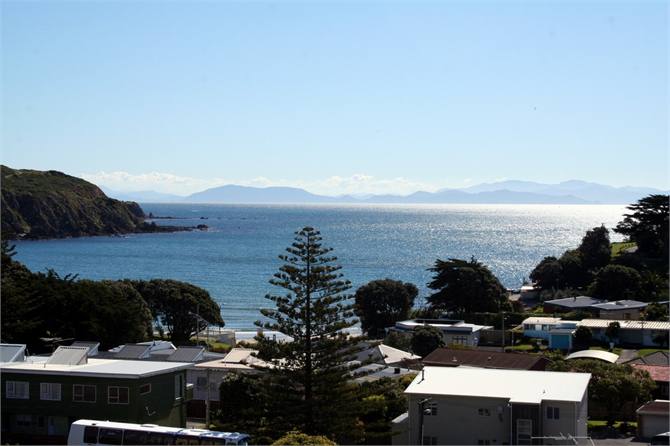 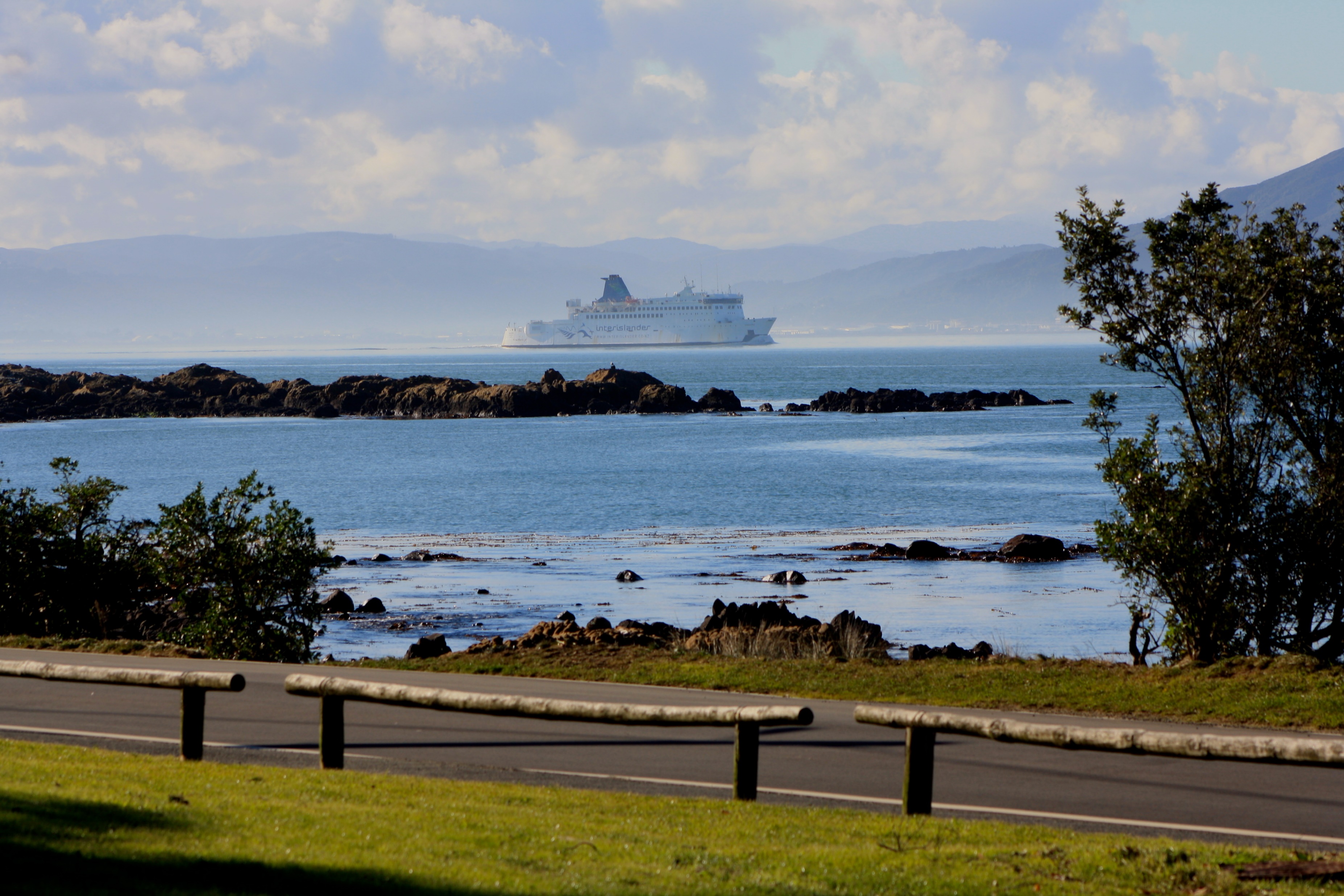 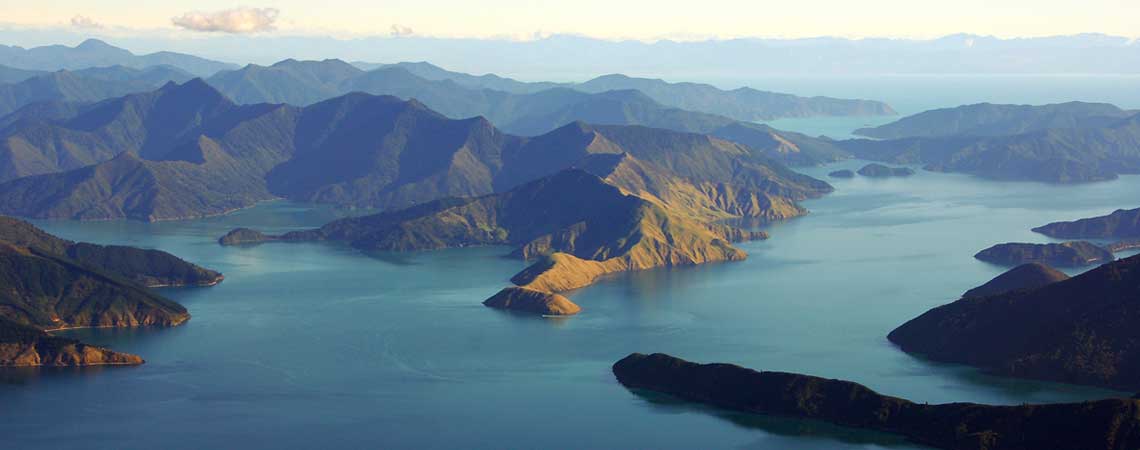 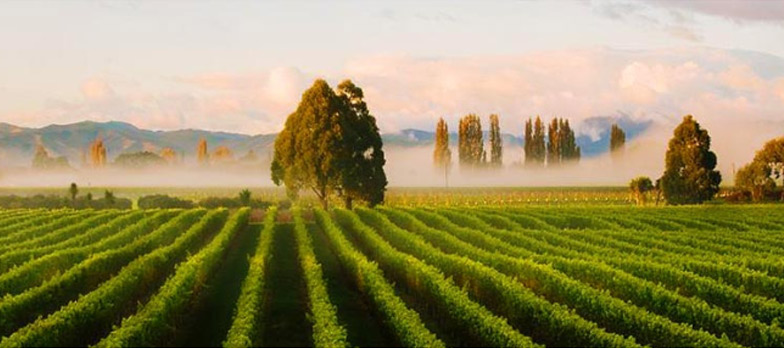 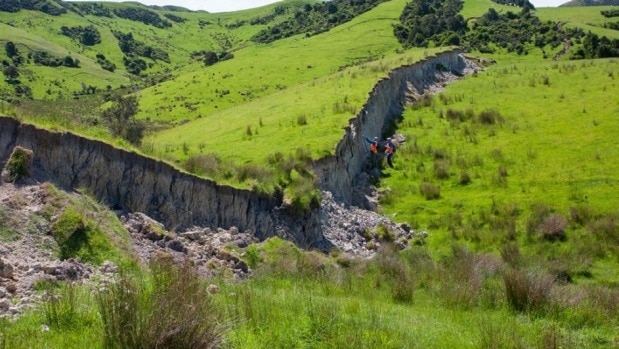 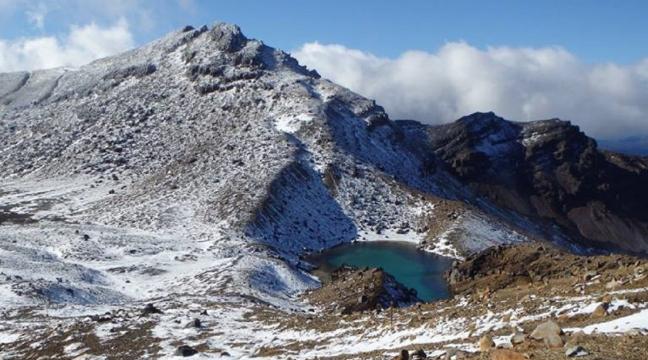 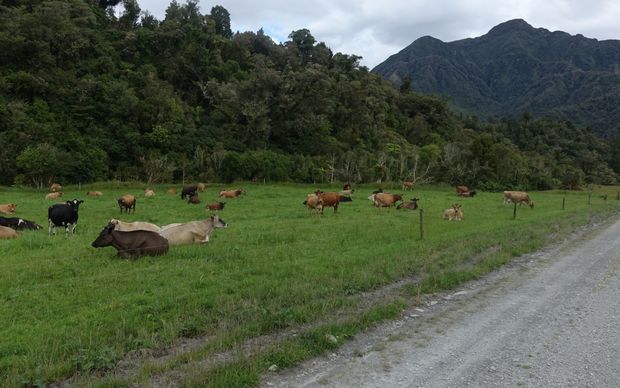 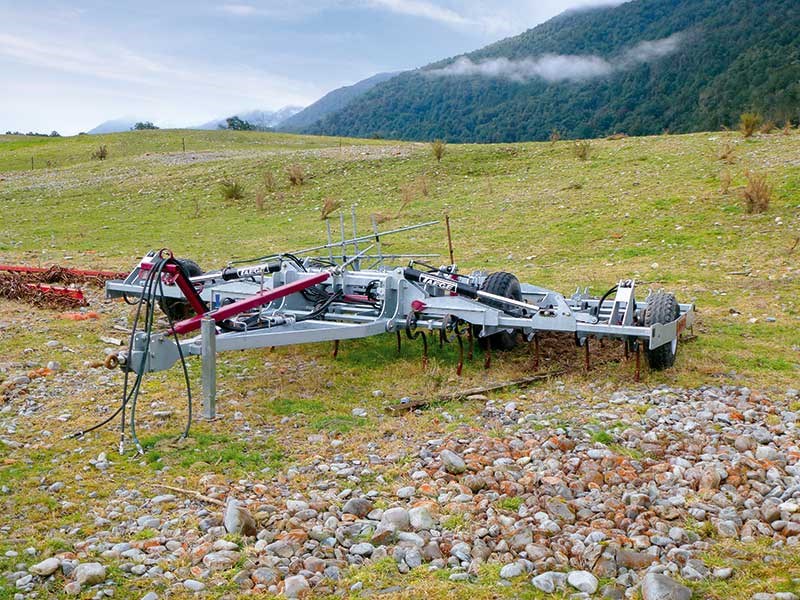 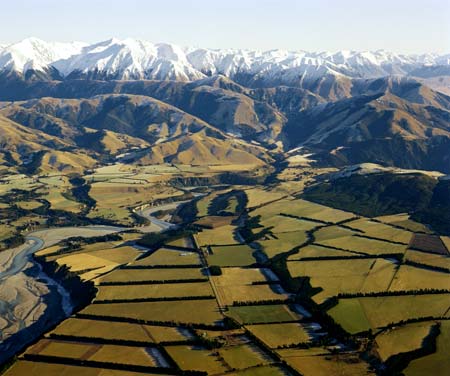 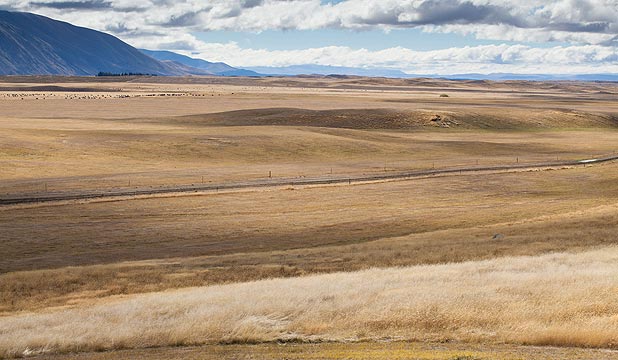 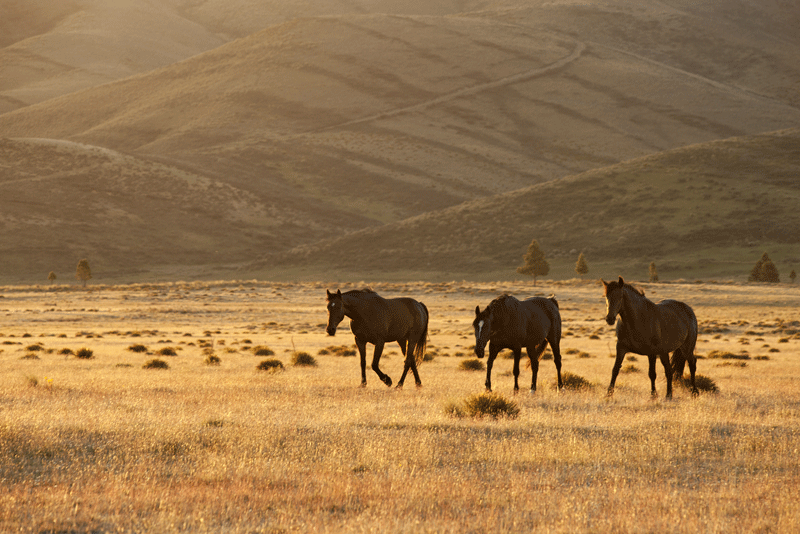 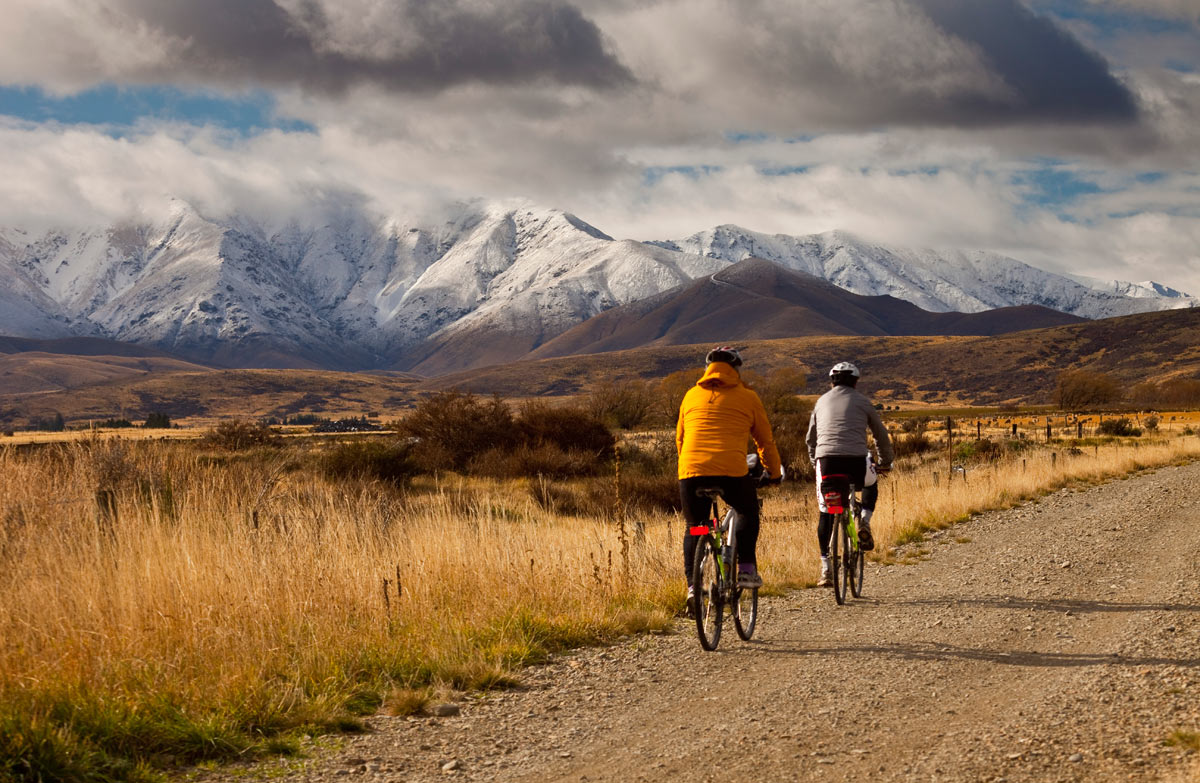 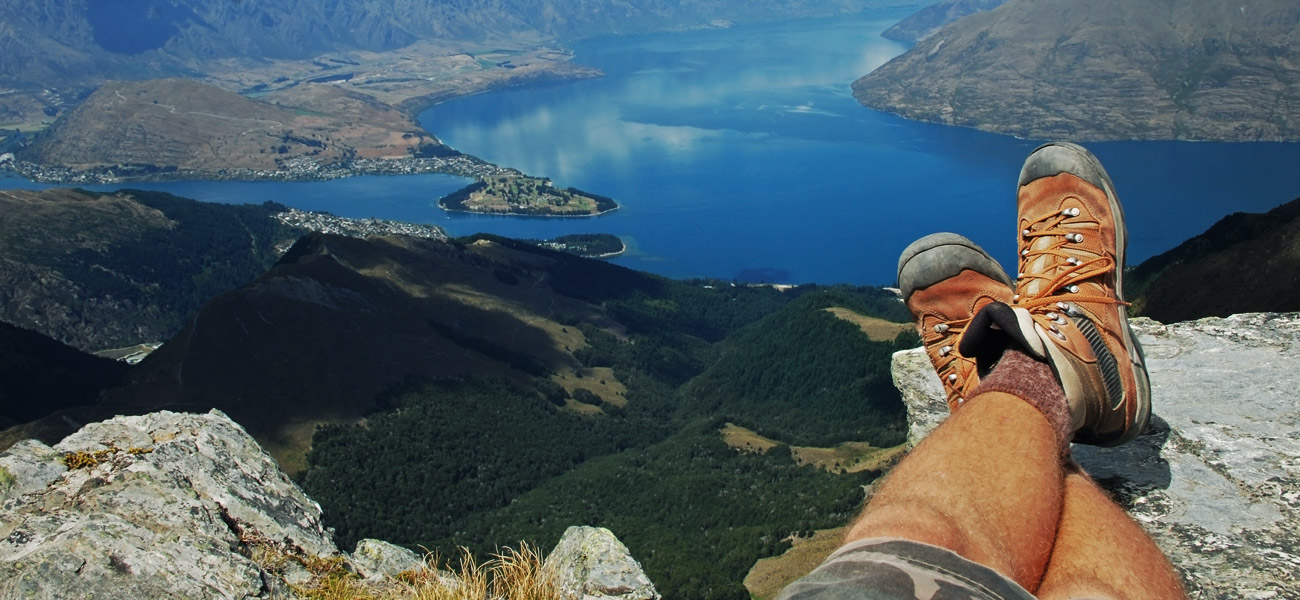 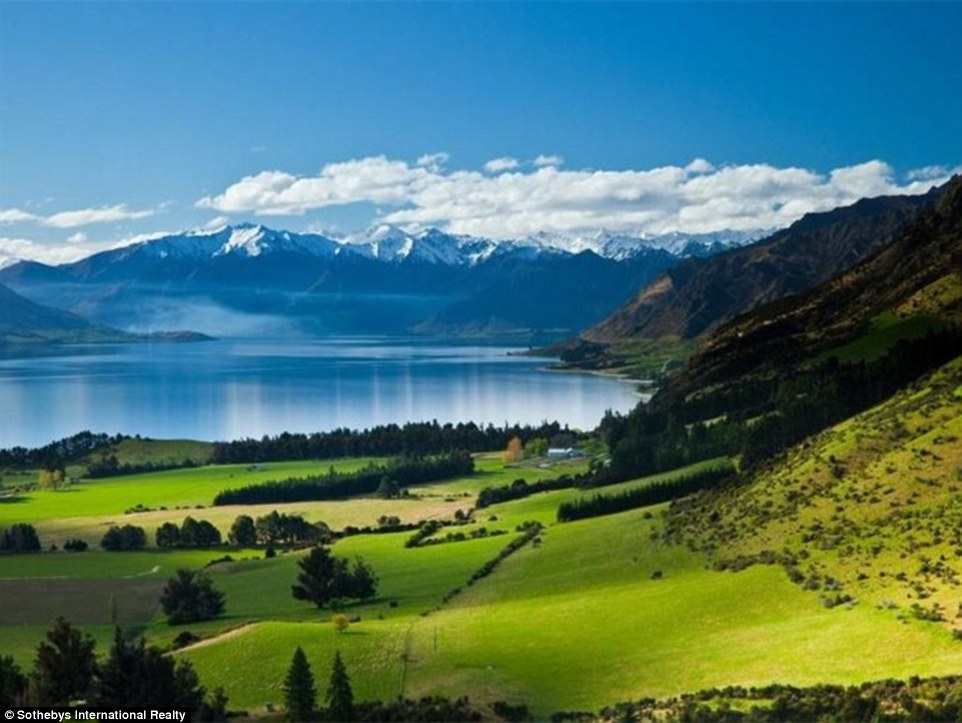 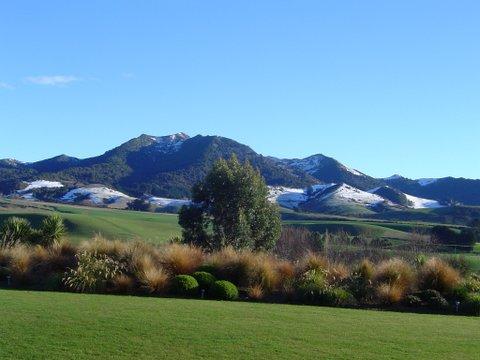 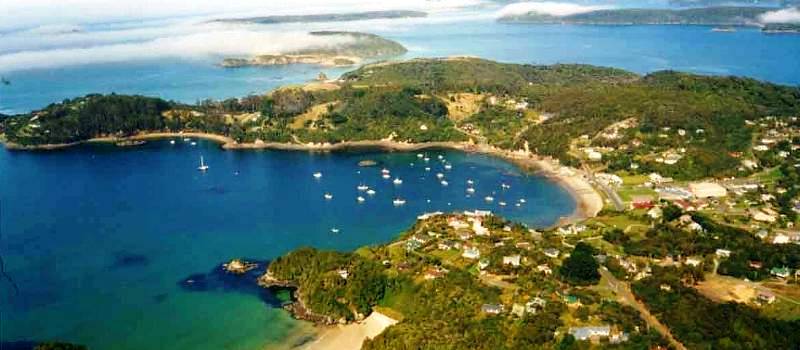